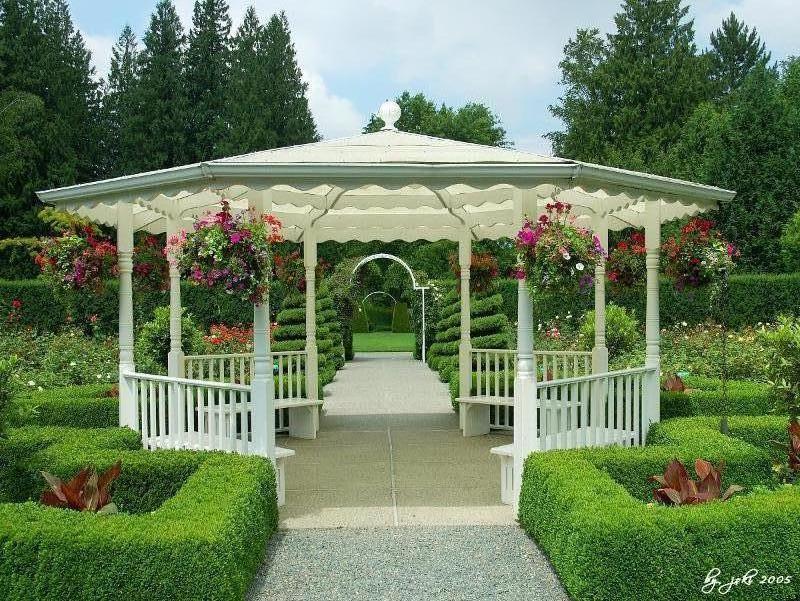 স্বাগতম
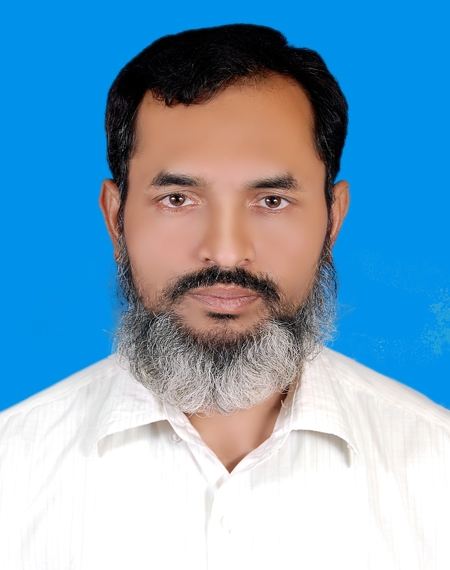 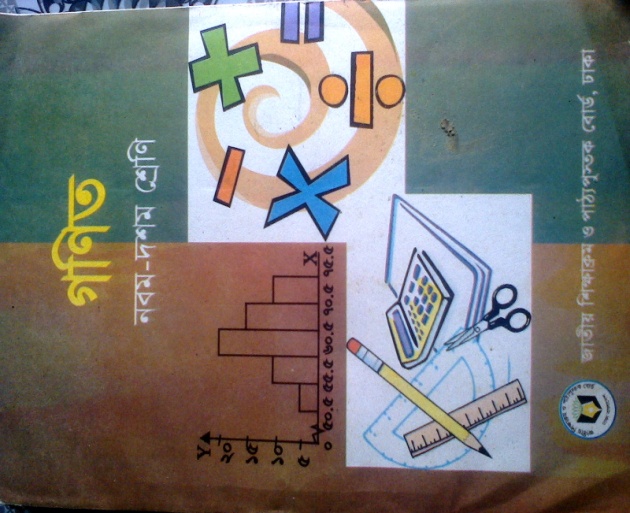 পরিচিতি
বিষয়ঃ- গণিত
শ্রেণিঃ-নবম
অধ্যায়ঃ-৩ (বীজগাণিতিক রাশি)
পাঠঃ ৩.১ বর্গের সূত্র (৯-১৫),
জি এম আজিজুল হক   
বি এস সি, বি এড 
সহকারি শিক্ষক 
চান্দিনা ডাঃ ফিরোজা পাইলট বালিকা উচ্চ বিদ্যালয়
বর্গের সূত্রাবলি
1. (a + b)2= a2 + 2ab + b2
2. (a – b)2 = a2 – 2ab + b2
3. (a + b + c)2 = a2 + b2 + c2 + 2ab + 2bc + 2ca
4. a2 + b2 = (a + b)2 – 2ab
5. a2 + b2 = (a - b)2 + 2ab

6. a2 + b2 =     {(a + b)2 + (a – b)2}

7. (a + b)2 = (a – b)2 + 4ab
8. (a – b)2 = (a + b)2 – 4ab
9. 4ab =  {(a + b)2 – (a – b)2}

10. ab =     {(a + b)2 – (a – b)2}

11. ab =
12. a2+b2+c2 = (a+ b+ c)2 – 2(ab +bc+ca)
13. 2(ab +bc +ca) = (a+b+c)2 – (a2+b2+c2)
14. a2 – b2 = (a+ b) (a – b)
15. (x +a)(x+b) = x2 + (a + b)x +ab
বর্গের সূত্রের ব্যবহার
শিখনফল
এই পাঠ শেষে শিক্ষার্থীরা...
১। সূত্রের সাহায্যে মান নির্ণয় করতে পারবে।
২। বীজগণিতের সূত্রের সাহায্যে সমস্যা সমাধান করতে পারবে। 
৩। কোন সমস্যায় কোন সূত্র প্রয়োজন তা চিহ্নিত করতে পারবে।
(a + b + c)2 = a2 + b2 + c2 + 2ab + 2bc + 2ca
সূত্র দেখতে ক্লিক
সমস্যা- ৯
দেওয়া আছে,
a + b + c =9,
ab + bc + ca = 31
আমরা জানি,
a2+b2+c2 = (a+ b+ c)2 – 2(ab +bc+ca)
= (9)2 – 2(31)
= 81– 62
= 19
(Ans)
সমস্যা- ১১
দেওয়া আছে,
a + b + c =6
a2 + b2 + c2 = 14
আমরা জানি,
2(ab +bc +ca) = (a+b+c)2 – (a2+b2+c2)
= (6)2 –14
= 36– 14
= 22
এখন, প্রদত্ত রাশি
(a – b)2 + (b – c)2 + (c – a)2
= a2 – 2ab + b2 + b2 – 2bc + c2 + c2 – 2ca + a2
= 2a2 + 2b2 + 2c2 – 2ab – 2bc – 2ca
= 2(a2 + b2 + c2) – 2(ab + bc + ca)
= 2(14) – 22
= 28 – 22
= 6
(Ans)
সূত্র দেখতে ক্লিক
সমস্যা- ১৩
(a+2b)(3a+2c)
দুই বর্গের বিয়োগফল রূপে প্রকাশ
(Ans)
সমস্যা- ১৫
দেওয়া আছে,
a4 + a2b2 + b4 = 8
-------------(i)
a2 + ab + b2 = 4
-------------(ii)
(i) নং থেকে পাই,
a4 + a2b2 + b4 = 8
বা,
(a2)2 + 2a2b2 + (b2)2 – a2b2 = 8
(a2 + b2)2 – (ab)2 = 8
বা,
(a2 + ab + b2)(a2 - ab + b2 ) = 8
বা,
4(a2 - ab + b2 ) = 8
বা,
বা,
a2 - ab + b2  = 2
-------------(iii)
(ii) নং ও  (iii) নং যোগ করে পাই,
a2 + ab + b2 = 4
a2 - ab + b2  = 2
2a2 + 2b2  = 6
বা,
a2 + b2  = 3
(ii) নং ও  (iii) নং বিয়োগ করে পাই,
a2 + ab + b2 = 4
a2 - ab + b2  = 2
2ab  = 2
(Ans)
বা,
ab  = 1
একক কাজ
সময়- ৩মিনিট
a + b + c =13  হলে, (a+b+c)2  এর মান নির্ণয় কর।
সমস্যা ১৬
a=√3+√2 হলে,   
                        = কত?
দেওয়া আছে,
a=√3+√2
(Ans)
মূল্যায়ন
1. (a+b+c)2 এর সূত্র বল। 
2. (a-b)2 এর অনুসিদ্ধান্ত বল। 
3. 4ab এর অনুসিদ্ধান্ত বল।
4. দুই বর্গের অন্তর রুপে প্রকাশের সূত্র কোনটি?
বাড়ির কাজ
p= 3+2√2    হলে, প্রমাণ কর যে,
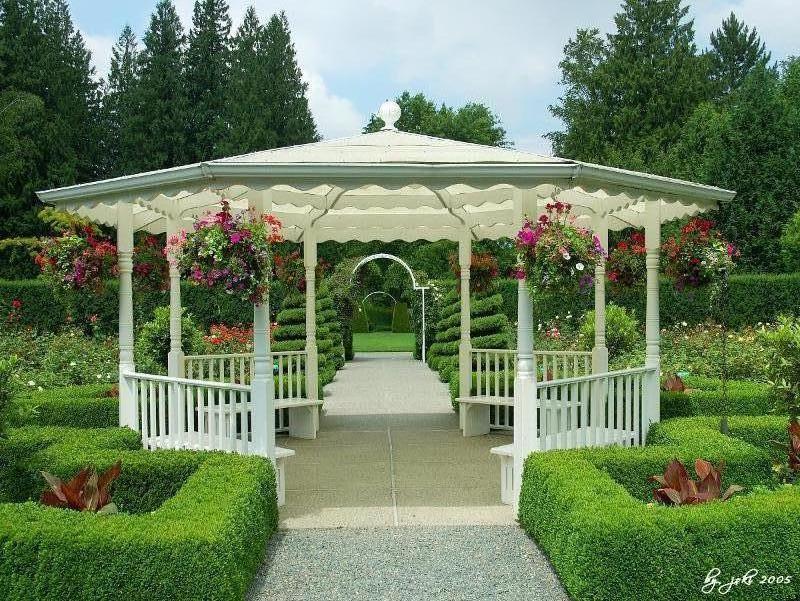 ধন্যবাদ